Science (SOUND)
Important information
Sound is produced by vibrations.
Sound travels in waves through the air, water and solids.
Sound waves have different frequencies and wavelengths, which determine the pitch and volume of the sound.
The pitch of a sound is how high or low it sounds, while the volume is how loud it is. Decibels (dB) measure the loudness of sound.
Echoes are reflections of sound waves.
The ear is the organ for hearing and can detect sounds within a certain range of frequencies and volumes.
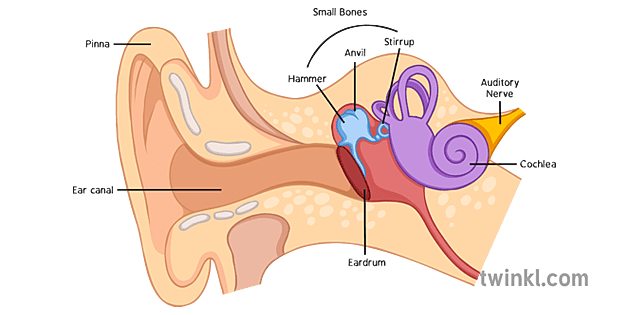 Questions to think about
What is sound?
How is sound produced?
What are sound waves?
What determines the pitch and volume of a sound?
How is sound measured?
What is an echo?
How does the ear work?